Wrap up
Content
Design Principles
Information hiding
Extensibility	
Aggregation and Composition
Recap
General Software - Design Principles 1
Information Hiding:
	All information about a module should be private to
	the module unless required externally

Minimize Coupling
	Every module should depend on as few 
	others as possible
Coherence:	Keep things together that belong together
	Keep behaviour together with related data
	Keep information about one thing in one place
3
General Software Design Principles 2
Divide and Conquer
Break a big problem into smaller ones

Separation of Concerns
Divide into different parts logicthat addresses different issues

Keep it Simple
4
The Single Responsibility Principle (SRP)
Classes should not have more than one responsibility. 
Anti pattern:  GOD class, or Swiss Army Knife
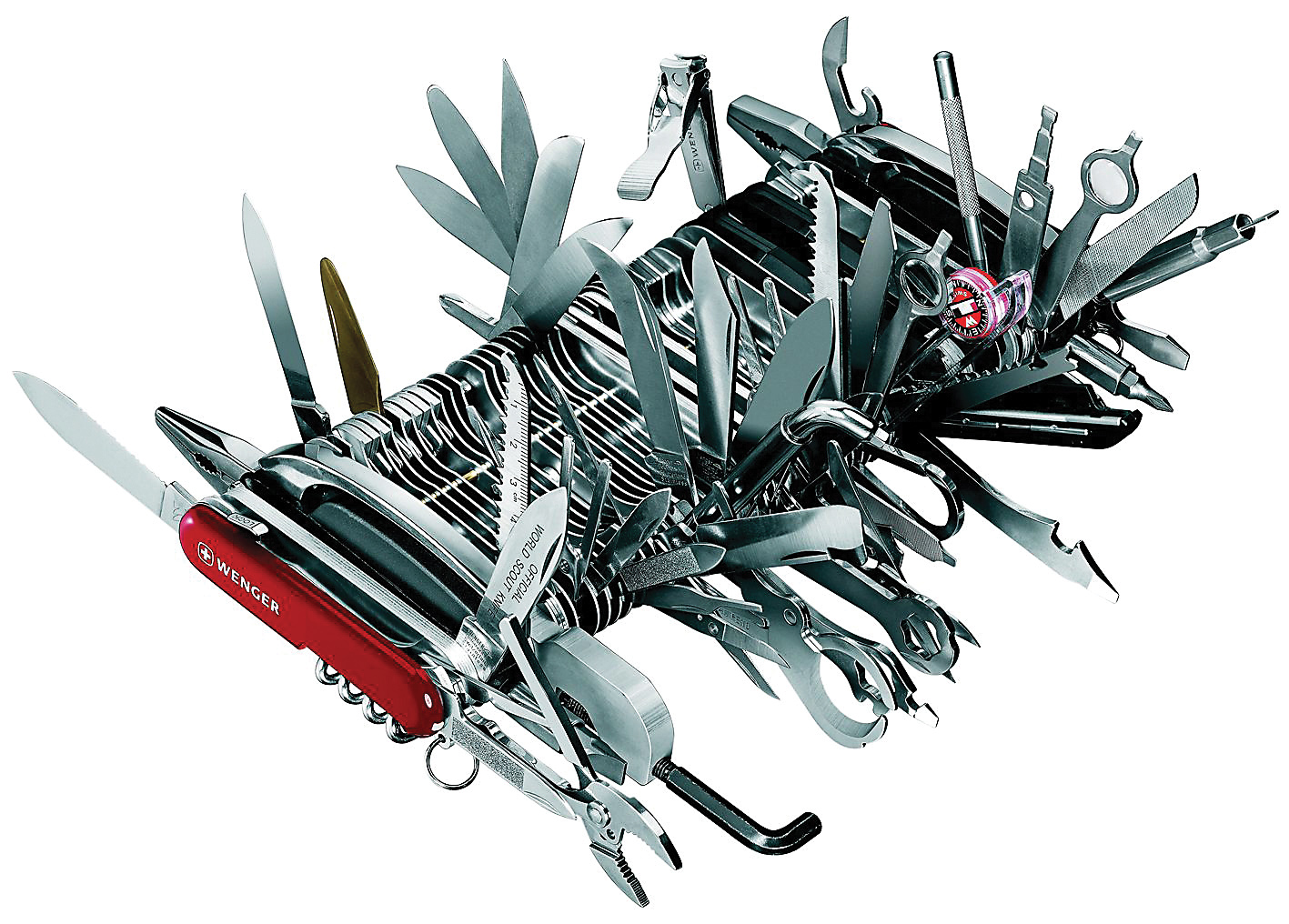 Reducing Coupling: Information Hiding
Information Hiding:
Try to localize future change
Hide system details likely to change independently
Separate parts that are likely to have a different rate of change
In interfaces expose only assumptions unlikely to change
6
David Parnas
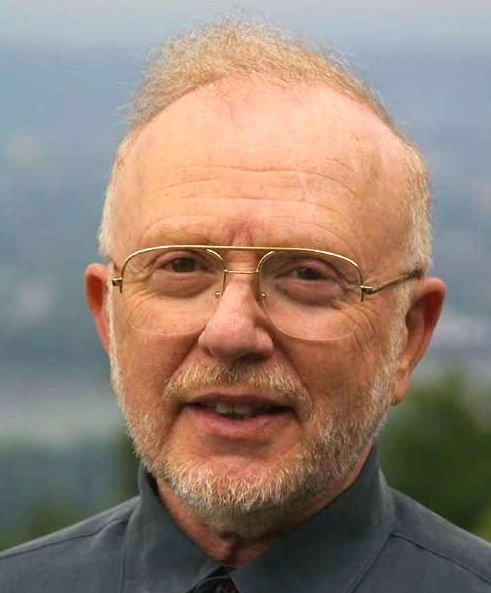 We propose that one begins with a list of:
difficult design decisions, or 
design decisions which are likely to change
Each module is then designed to hide such a decision from the other modules.
David Parnas
Goal: ISOLATE CHANGE
Means: Information hiding, minimizing dependencies
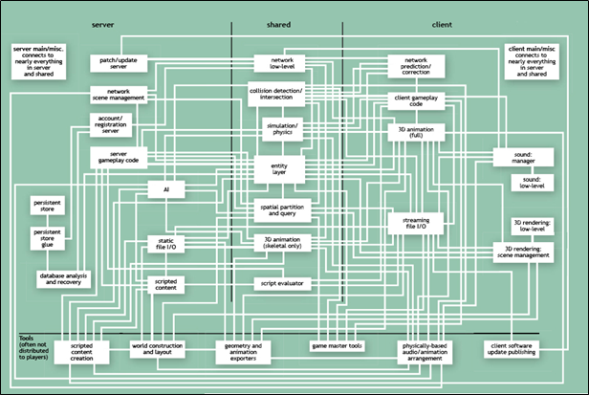 I advise students to pay more attention to the fundamental ideas rather than the latest technology. 
The technology will be out-of-date before they graduate. Fundamental ideas never get out of date.
Classic Paper:
"On the Criteria To Be Used in Decomposing Systems into Modules"
7
[Speaker Notes: "On the Criteria To Be Used in Decomposing Systems into Modules". http://www.cs.umd.edu/class/spring2003/cmsc838p/Design/criteria.pdf.

I would advise students to pay more attention to the fundamental ideas rather than the latest technology. 
The technology will be out-of-date before they graduate. Fundamental ideas never get out of date.]
Design Principle: Information Hiding
what is inside, must stay inside.
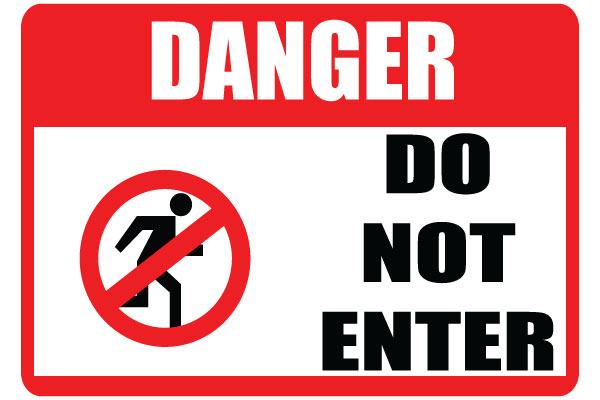 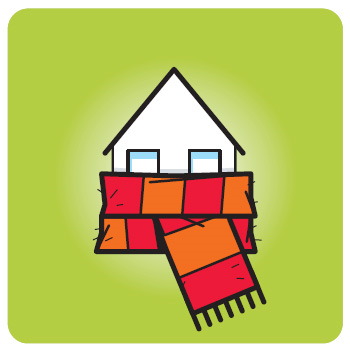 8
WHAT versus HOW
‘WHAT’: think Responsibility, Declarative 
Mechanisms are about ‘HOW’
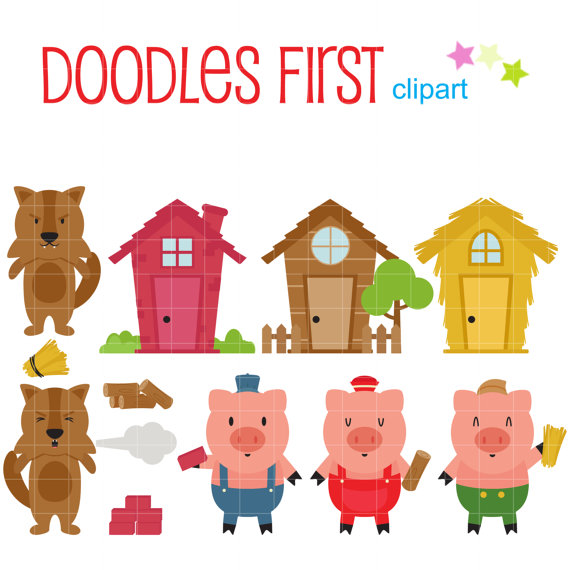 Interface is about 
‘WHAT’
Database
DB
Cloud
WHAT: Build a house

HOW: stone, sticks, straw
Implementation is about ‘HOW’
9
Example: Change implementation
Public Interface
Build_House()
Store()
Sort()
Database
Sorter
Builder
Bubblesort
straw
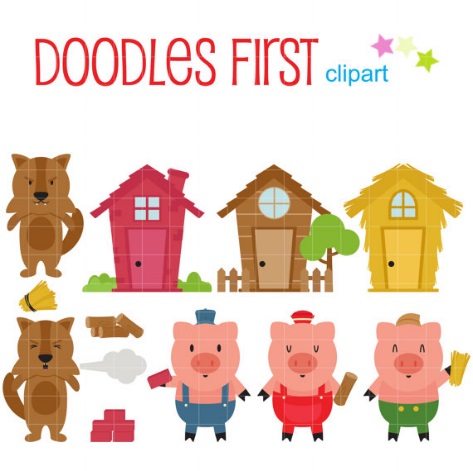 stone
Quicksort
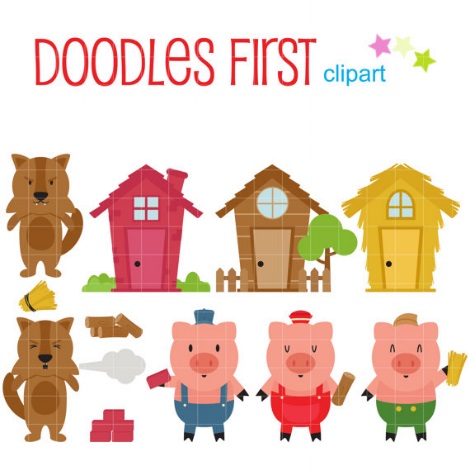 Server
Cloud
Supports evolution and platform-independence
10
10
Recognizer
OCR
Filter
UI
JPG loader
Segmentation
Extensibility
`
Extend with loading another type of images: PNG
Optical Character Recognition System
Recognizer
OCR
Filter
UI
JPG loader
Segmentation
PNG loader
Extensibility
`
Extend with loading another type of images: PNG
Optical Character Recognition System
Do we like this?

Why (not) ?
Recognizer
OCR
Filter
UI
AbstractFeature
Segmentation
Extensibility
Depend on Abstraction (Interface) rather than on implementation
`
Optical Character Recognition System
Concrete Feature 1
Concrete
Feature 2
Principle : Separate Interface from Implementation
Principle : Hide implementation details
Advert
Campaign
1
0..*
Unfilled diamond signifies aggregation
Aggregation and Composition
Special types of association, both sometimes called whole-part
A campaign is made up of adverts:
© 2010 Bennett, McRobb and Farmer
Aggregation and Composition
Aggregation is essentially any whole-part relationship
Semantics can be very imprecise
Composition is ‘stronger’:
Each part may belong to only one whole at a time
When the whole is destroyed, so are all its parts
© 2010 Bennett, McRobb and Farmer
Student
Class
1..*
0..*
Aggregation and Composition
An everyday example:



Clearly not composition:
Students could be in several classes
If class is cancelled, students are not destroyed!
© 2010 Bennett, McRobb and Farmer
Ingredient
Meal
1
1..*
Filled diamond signifies composition
Aggregation and Composition
Another everyday example:
This is (probably) composition:
Ingredient is in only one meal at a time
If you drop your dinner on the floor, you lose the ingredients too
© 2010 Bennett, McRobb and Farmer
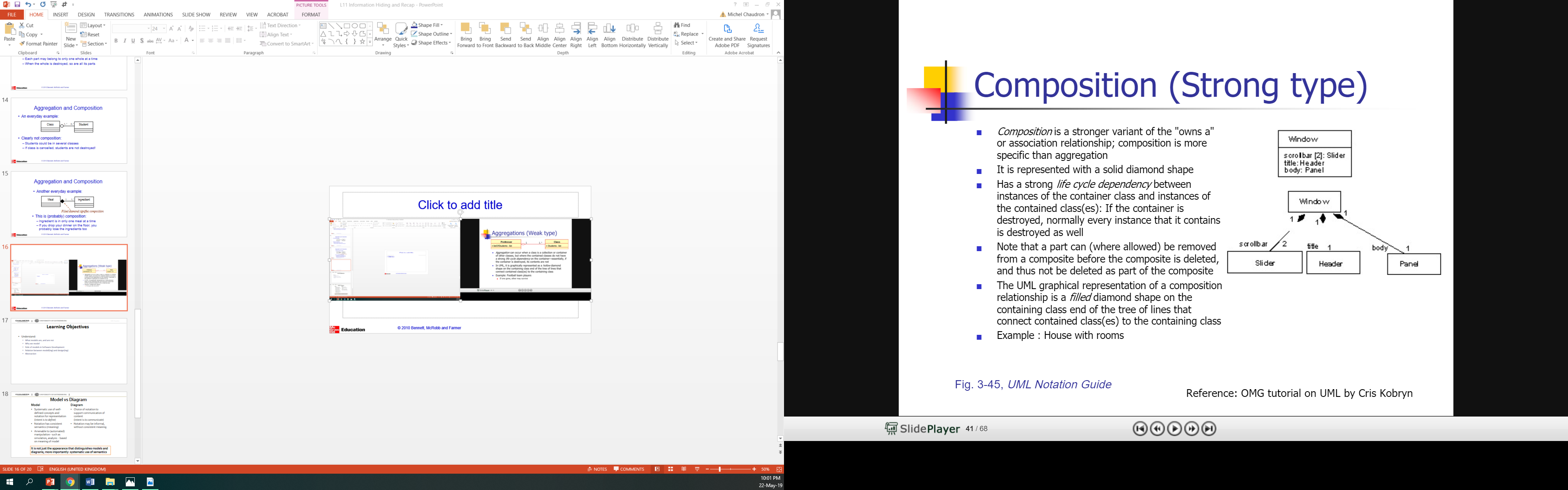 Composition (Strong type)
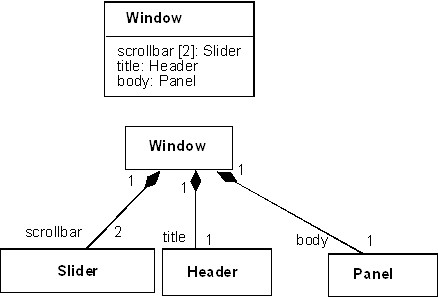 © 2010 Bennett, McRobb and Farmer
Composition and Aggregation Guidelines
Not a ‘has a’ relation
But ‘part-whole’
Composition: the parts cannot exist without the whole
				human without head? (same lifetime)
Aggregations: parts can reasonably exist without whole
				car without wheels? It is an exchangeable part
When in doubt: use ‘regular’ association.Both aggregation and composition are ‘special types’ of this general type of association.
© 2010 Bennett, McRobb and Farmer
More examples
Board
Path
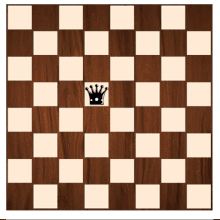 Square
Segment
Learning Objectives Michel’s Recap of Highlights(Dave will highlight additional topics)
Understand:
What models are, and are not
Why we model
Role of models in Software Development
Relation between model(ing) and design(ing)
Abstraction
Model vs Diagram
Model
Systematic use of well-defined concepts and notation for representation(intent is to define)
Notation has consistent semantics (meaning)
Amenable to (automated) manipulation - such as simulation, analysis – based on meaning of model
Diagram
Choice of notation to support communication of content (intent is to communicate)
Notation may be informal, without consistent meaning
It is not just the appearance that distinguishes models and diagrams; more importantly: systematic use of semantics
Going from Analysis to Design
Context diagram
Use case diagram
extend, includes 
Use case story
Class diagram
Sequence diagram
Activity diagram 
State-(machine-)diagram
Consistency!
Objects in sequence diagram must correspond to classes in class diagram
Methods in a sequence diagrammust correspond to methods in the class diagram
What can/does the system do ?
How is the system structured?
How to build / configure ?
How does the system behave?
Where to install ?
What hw\nw is used?
System Architect
How does the system perform ?
4+1 Views Representation of Software
Logical View
Development View
System Architect
Programmers 
Configuration management
End-user
Functionality (Decomposition)
Use Case View
Deployment View
Process View
System engineering
System topology 
Delivery, installation, maintenance
Performance, Scalability, Throughput
Concurrency, Communication, 
Synchronization
24
Role Stereotypes of responsibilities
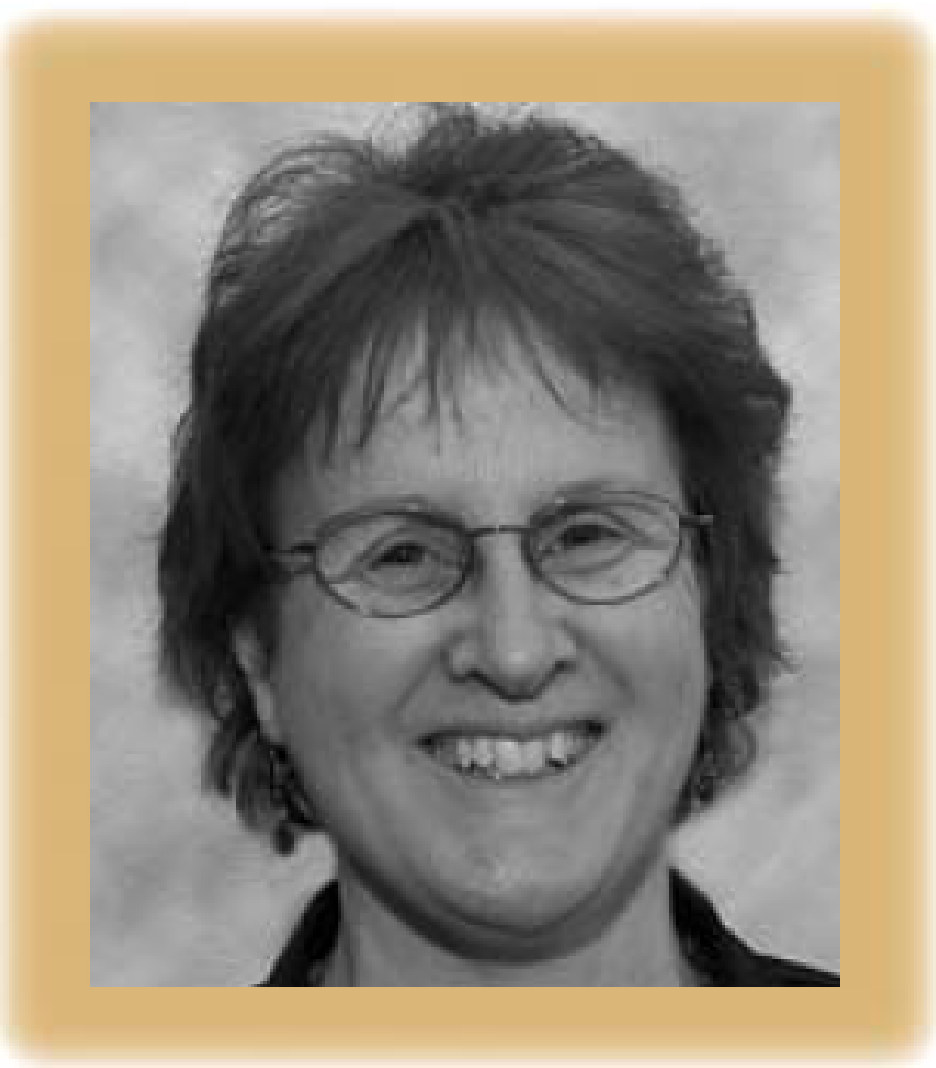 Rebecca Wirfs-Brock: Software designs are built from building blocks that have stereotypical responsibility-roles
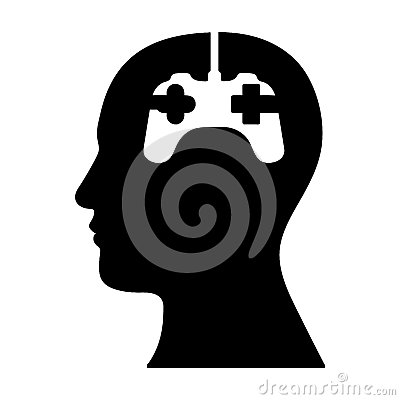 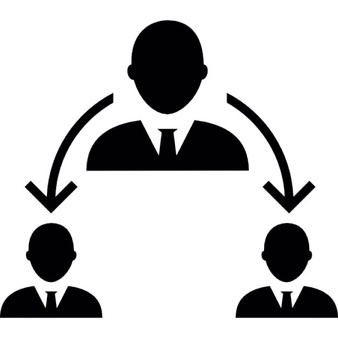 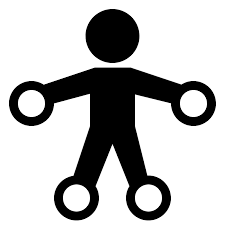 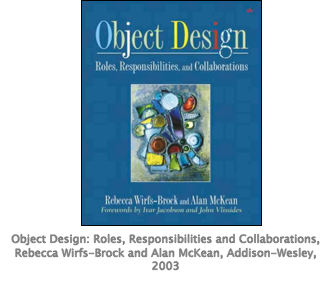 Coordinator
Interfacer
Controller
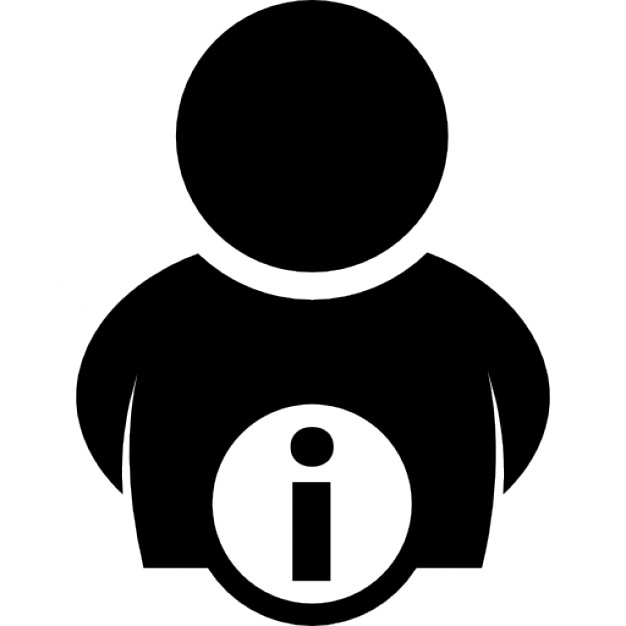 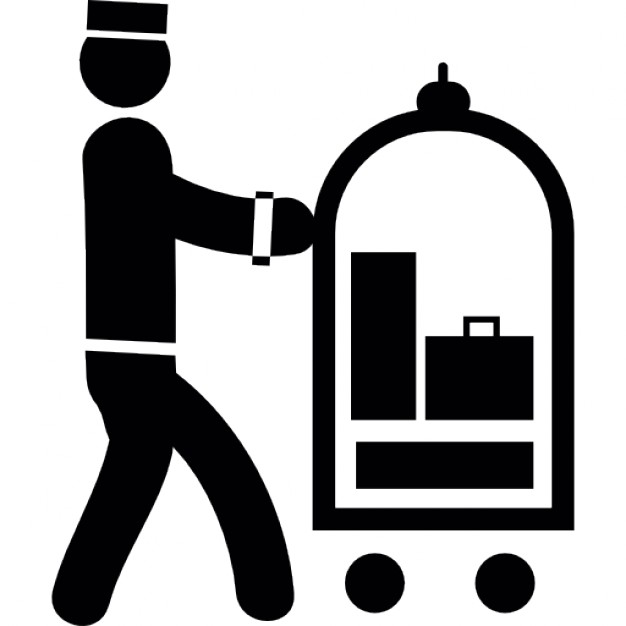 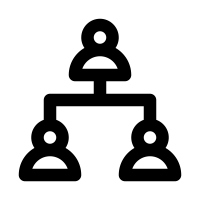 Information Holder
Service Provider
Structurer
[Speaker Notes: Michel came to my office and gave me papers and a book by this amazing lady and asked: hey, why don’t we try to identify the six role stereotypes described by Rebecca Wiffs-Brock?]
General Software - Design Principles 1
Information Hiding:
	All information about a module should be private to
	the module unless required externally

Minimize Coupling
	Every module should depend on as few 
	others as possible
Coherence:	Keep things together that belong together
	Keep behaviour together with related data
	Keep information about one thing in one place
26
General Software Design Principles 2
Divide and Conquer
Break a big problem into smaller ones

Separation of Concerns
Divide into different parts logicthat addresses different issues

Keep it Simple
27
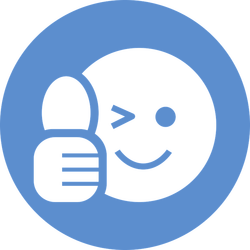 My compliment to you as class
Positive & Constructive attitude
Appreciation
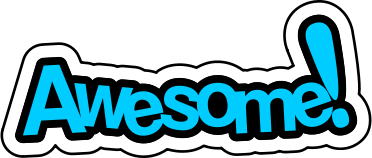 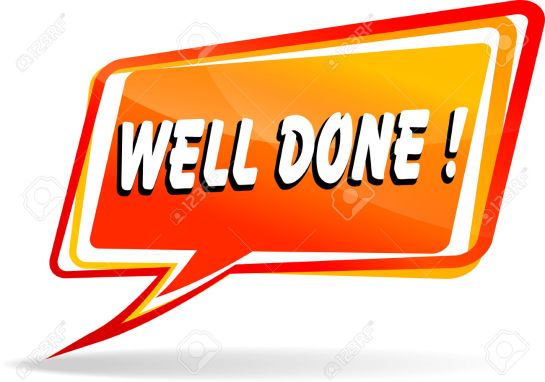